RESEARCH PROBLEM
STATE OF THE FIELD
AIMS AND OBJECTIVES
RESEARCH QUESTIONS
The Pillar Two GloBE Model Rules introduce a novel four-fold definition of a permanent establishment (PE) that deviates from the traditional PE definition under the current DTC models. The new definition does not require physical presence of a business as a nexus to tax. The GloBE Rules will be implemented as domestic rules by adopting jurisdictions. As the scope of the GloBE Rules includes PEs, there is a need for a consistent approach across jurisdictions when interpreting the new rules.
The GloBE Rules are to be interpreted according to the administrative guidance in the Commentary.
Commentary is unclear about meaning of some expressions such as ‘deemed place of business’.
There is no clarity about the relationship between the various PE types in the rules.
There is limited literature on the new PE rules. 
No precedent as yet for interpreting the new PE rules.
What is the meaning of a PE under the GloBE Rules?
Should the GloBE Rules be interpreted in accordance with tax  treaty or domestic tax law interpretation standards?
How should the potential interpretational differences across jurisdictions be harmonised?
What is the interaction between the traditional PE Rules and the GloBE PE?
Critical analysis of the GloBE PE definition.
Deriving an interpretation of phrases used in the GloBE PE definition.
Determining the relationship between the GloBE PE types.
Ruth Mirembe
Research and Teaching Associate
Institute for Austrian and International Tax Law
VIENNA UNIVERSITY OF ECONOMICS AND BUSINESS
Welthandelsplatz 1, Building D3, 1020 Vienna, Austria
E-Mail:  ruth.mirembe@wu.ac.at
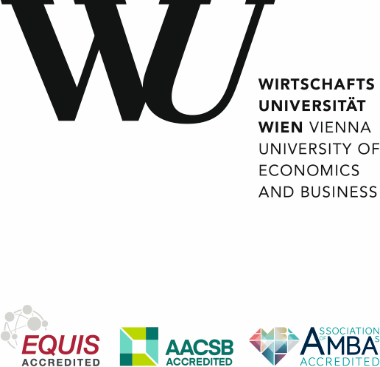 Permanent Establishments Under the Pillar Two GloBE Rules
IS IT REALLY A “CATCH ALL” DEFINITION?